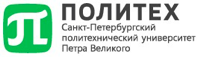 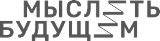 Мотивация кадров 3.0
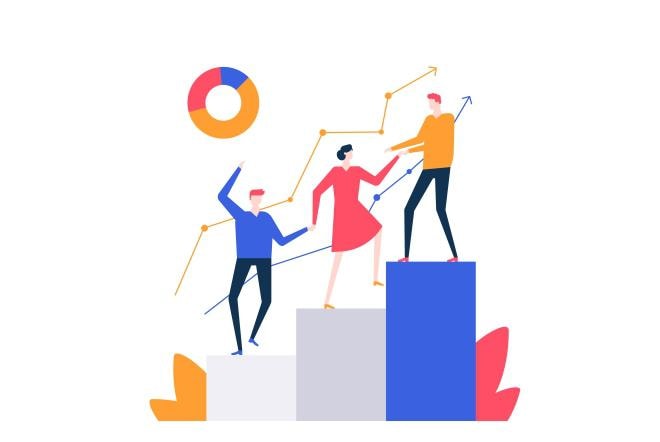 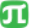 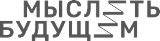 Идея проекта, проблема
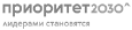 Идея
Разработка нового инструмента принятия решения в области управления человеческим капиталом, в основе которого лежит поддержка профессионального развития молодых работников через индивидуальные карьерные траектории

Проблемы 
   Перспективные молодые кадры 
   Сотрудники не понимают как и куда развиваться 
   Гибкая и понятная система мотивации
   Низкое количество защит кандидатов и докторов
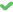 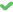 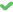 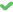 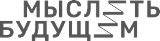 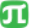 Актуально для:
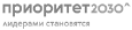 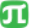 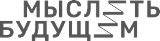 ТРАЕКТОРИИ
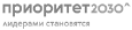 Удобство системы заключается в том, что достижения, компетенции и навыки являются универсальными независимыми показателями индивидуальной активности, в то время как траектории складываются непосредственно из них исходя из потребностей университета.
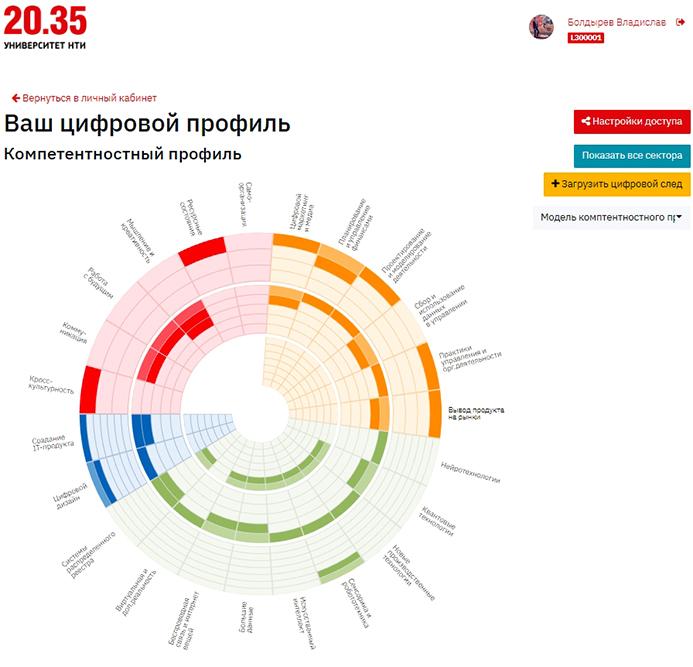 Траектории
Траектории – это надстройка над системой достижений и компетенций в деятельности
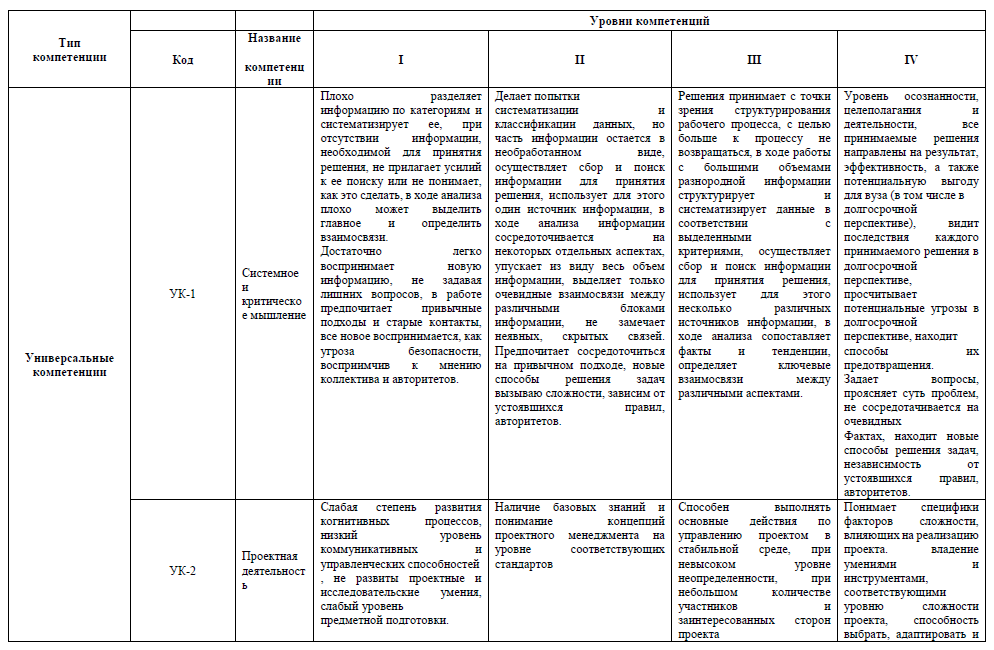 Выделено четыре основных траектории:
Научная
Образовательная (педагогическая)
Административно-управленческая
Общественная
Для каждой траектории может быть построен цифровой профиль сотрудника исходя из его научных, педагогических, общественных и управленческих достижений
Достижение статуса в траектории должно быть привязано к достижению определенного уровня достижений и владения компетенциями, из которых состоит траектория (проработано группой СМУ 2020-2022 гг.)
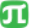 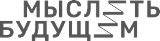 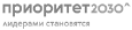 Интеграция с существующими информационными системами
Цифровой сервис по построению траекторий
Рабочий офис НПР
Календарь мероприятий научной части
Единый реестр результатов СПбПУ
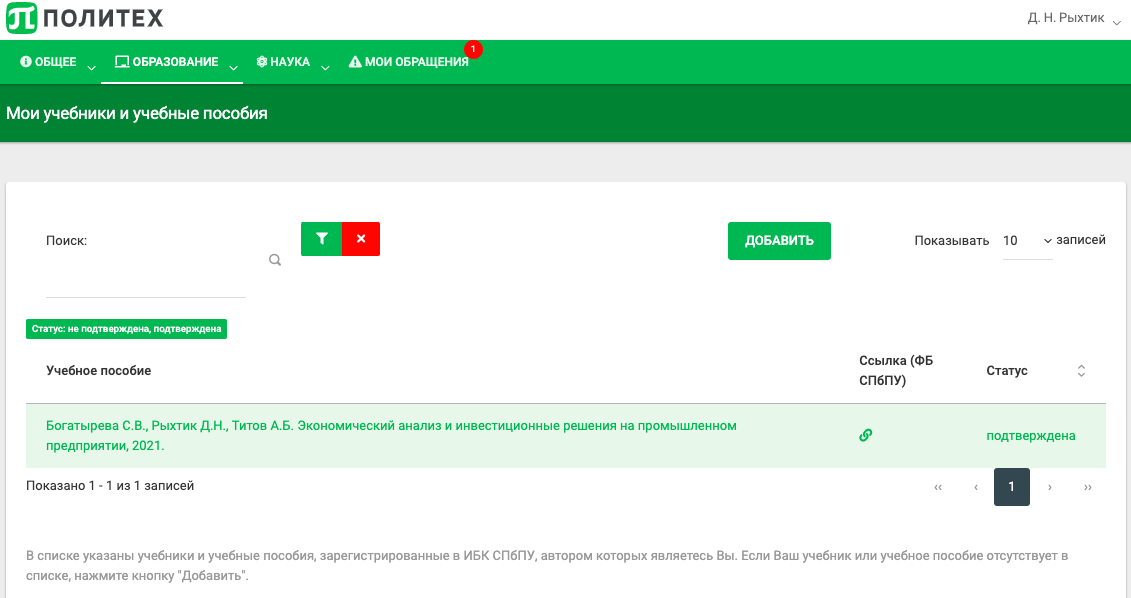 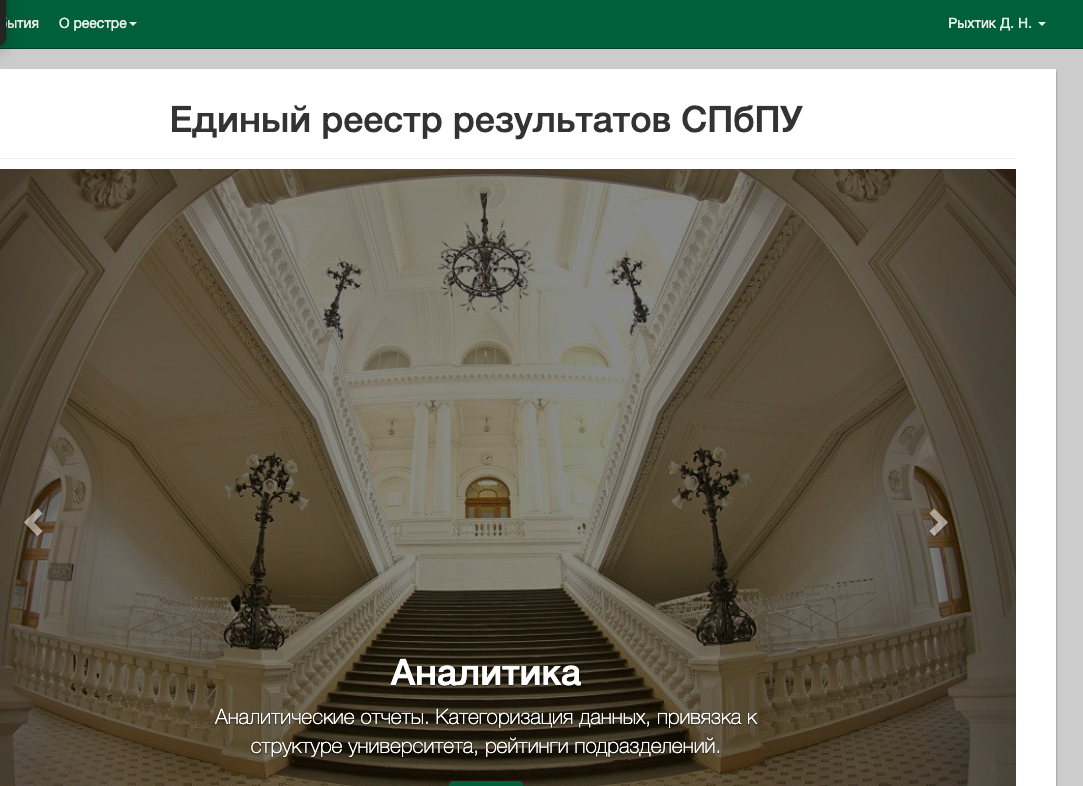 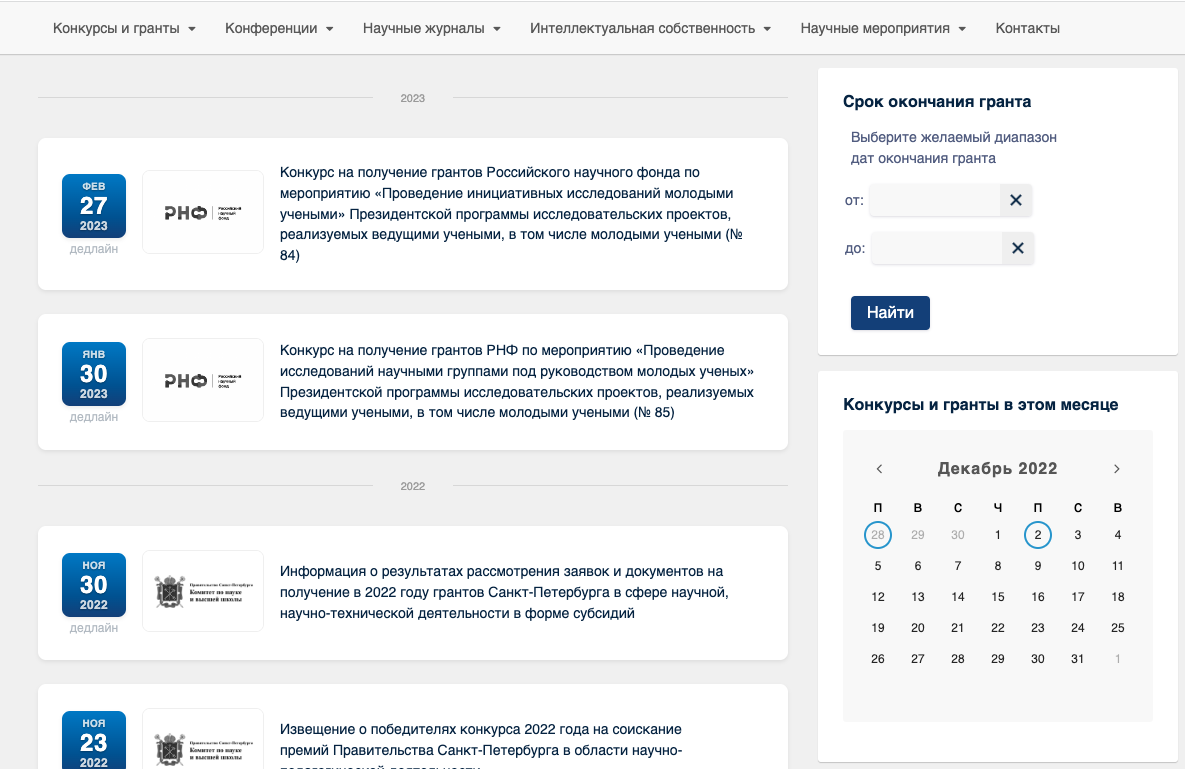 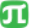 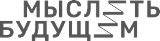 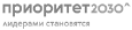 Этапы реализации 1 года
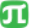 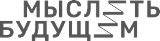 Этапы реализации 2 года
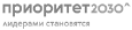 1. Создание рубрикатора достижений и компетенций
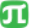 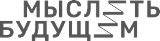 Результаты за полгода
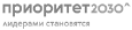 Обновление списка достижений и компетенций и его расширение
Разделение достижений и компетенций на отдельные навыки и их классификация
2. Формирование уровней развития
Привязка уровней освоения групп навыков к уровням развития
Формирование внутренней связи между навыками и установление границ их уровней
1. Создание рубрикатора достижений и компетенций
3. Формирование траекторий
Перераспределение достижений и компетенций по траекториям
Установление внутреннего статуса сотрудника исходя из его профиля – позиция на текущей траектории
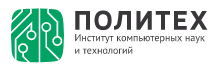 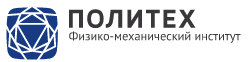 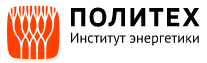 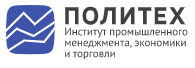 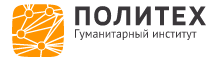 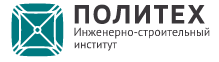 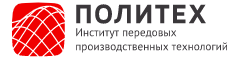 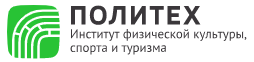 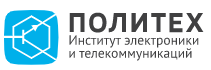 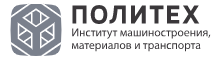 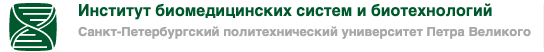 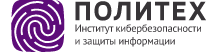 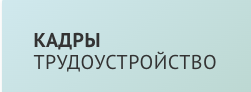 СТЕЙКХОЛДЕР                                РЕШЕНИЕ ПРОБЛЕМ
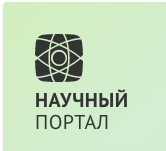 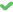 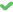 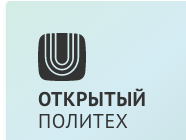 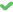 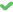 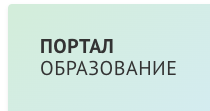 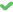 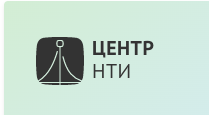 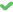 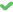 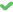 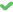 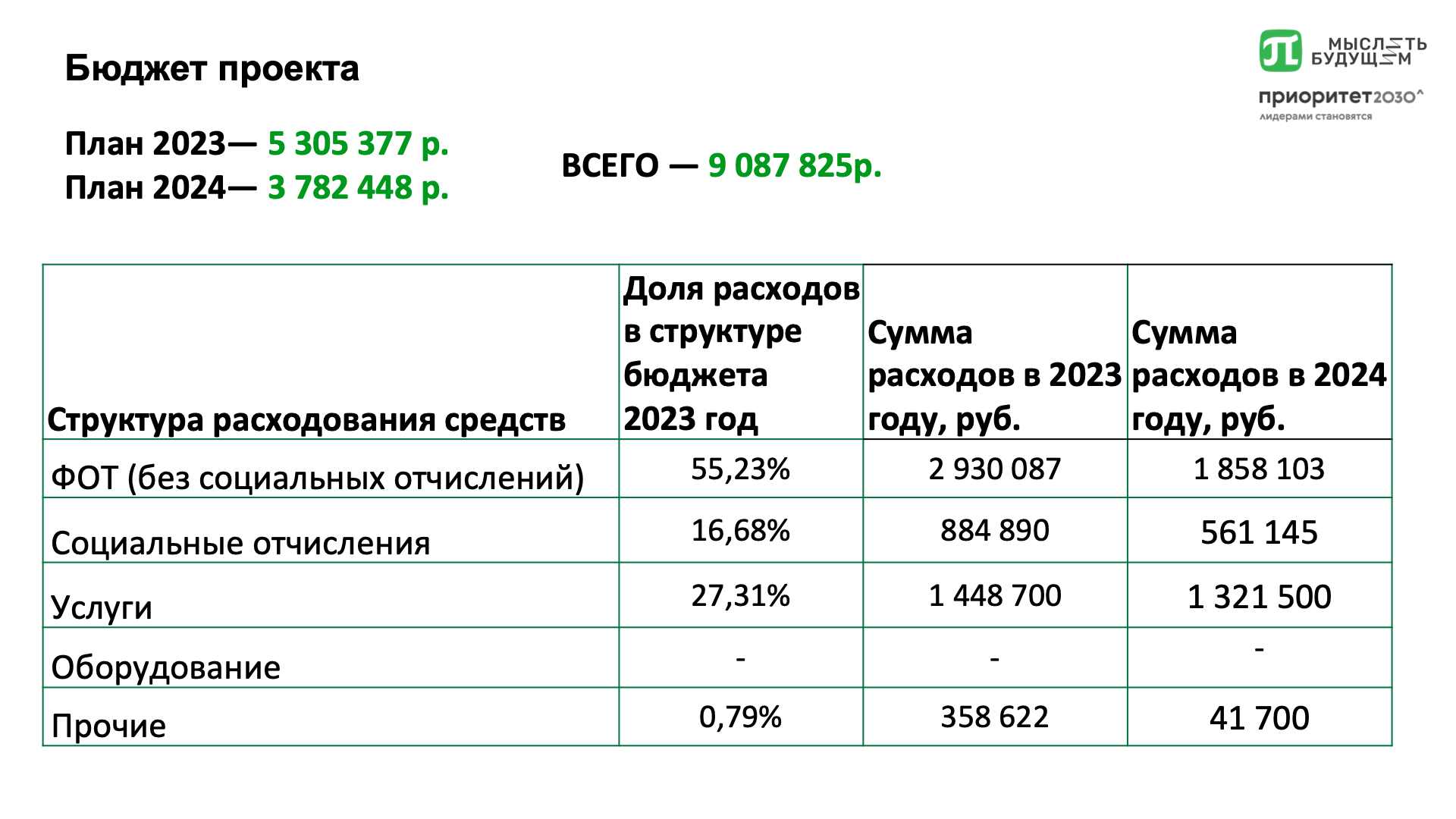 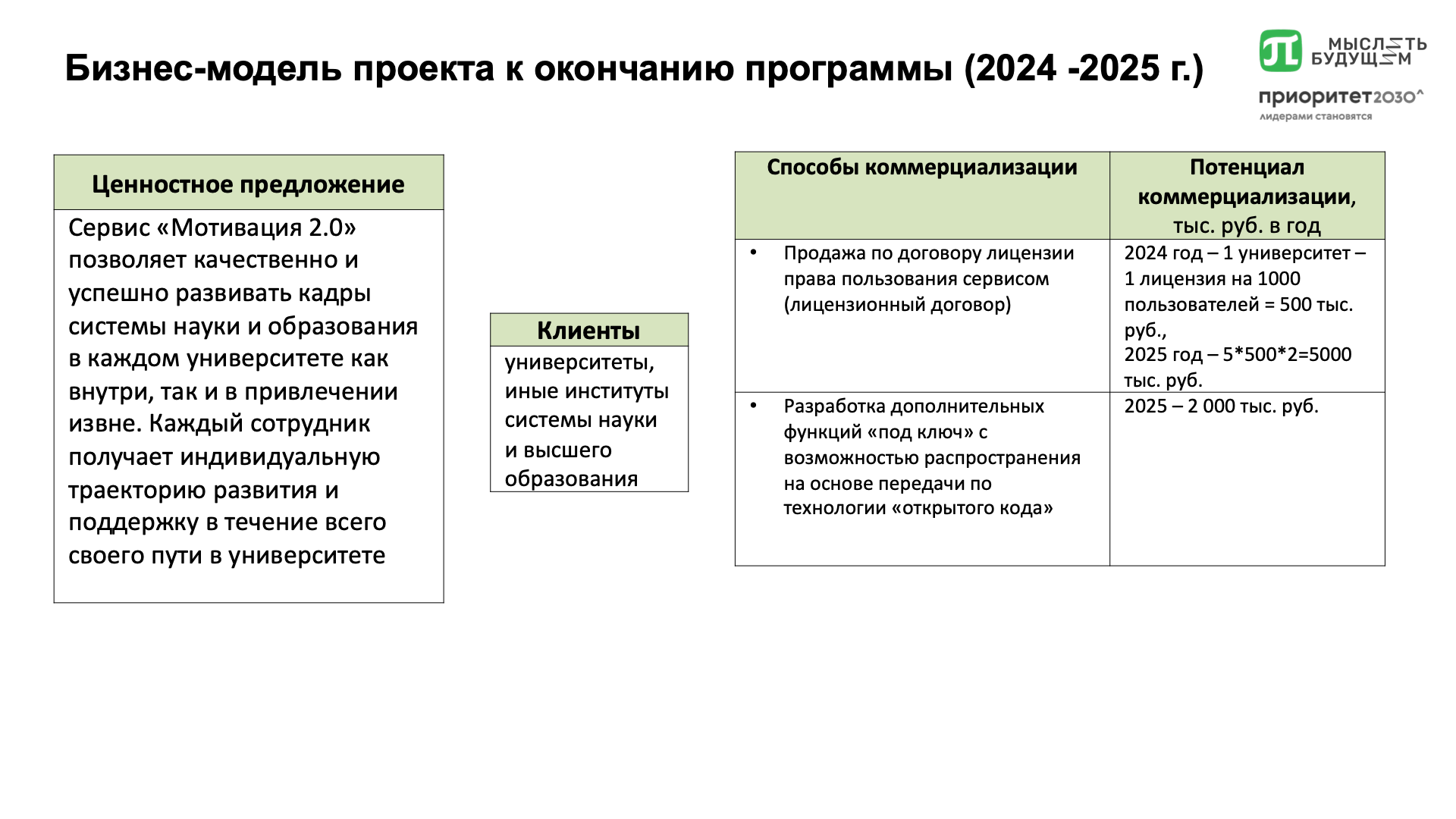 Команда проекта
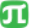 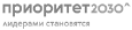 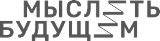 Светлана Евсеева (ИПМЭиТ, ВШАУ)- аналитика, формирование концепции проекта, сбор требований от пользователей и стейкхолдеров, формирование архитектуры системы мотивации по согласованию с ЛПР, тестирование решений, разработка бизнес плана.
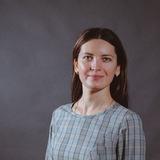 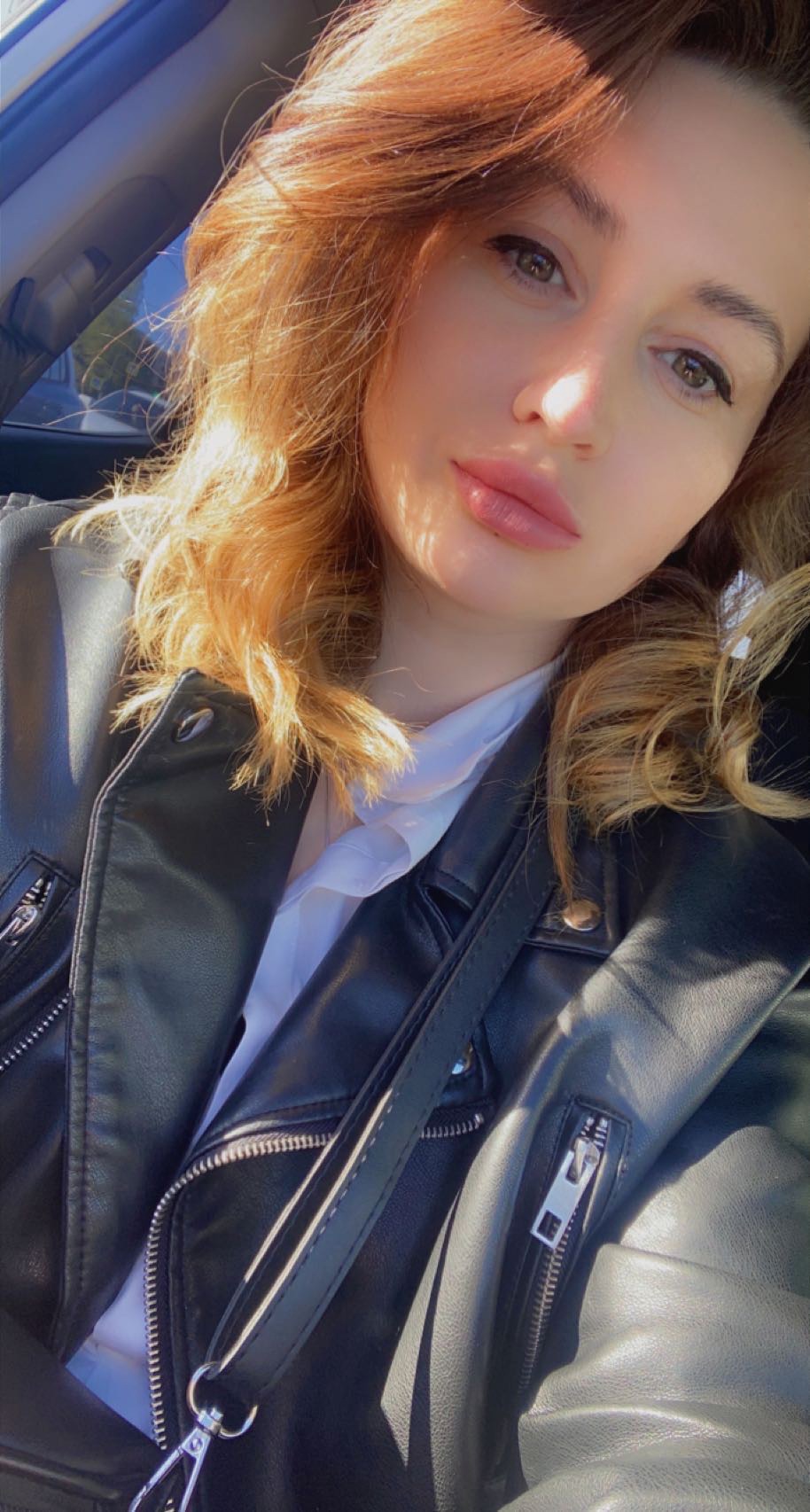 Дарья Рыхтик  (ИПМЭиТ, ВШПМ) – менеджмент, ответственный исполнитель за достижение общей цели, отвечает за планирование, управляют ресурсами, распределение задачи, контроль сроков и работы.
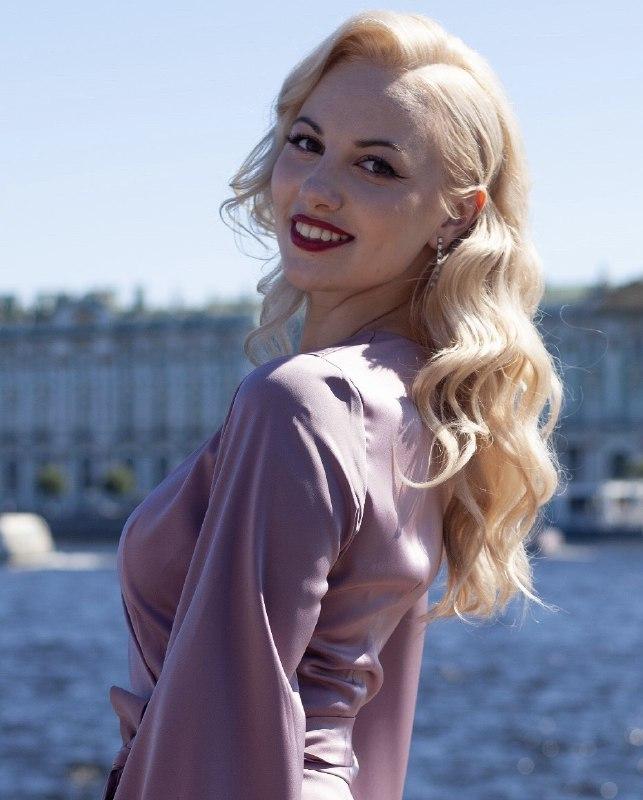 Анастасия Дубиненко (ИППТ)– HR, анализ работы и отчетность, формирование кадровой политики, разработка модели мотивации персоналом, отслеживание ситуацию на рынке/университете/отрасли, формирование положения о кадровом резерве.
Ольга Кальченко (ИПМЭиТ, ВШПМ)- обоснование жизнеспособности проекта, подготовка документации, составление сметы проекта.
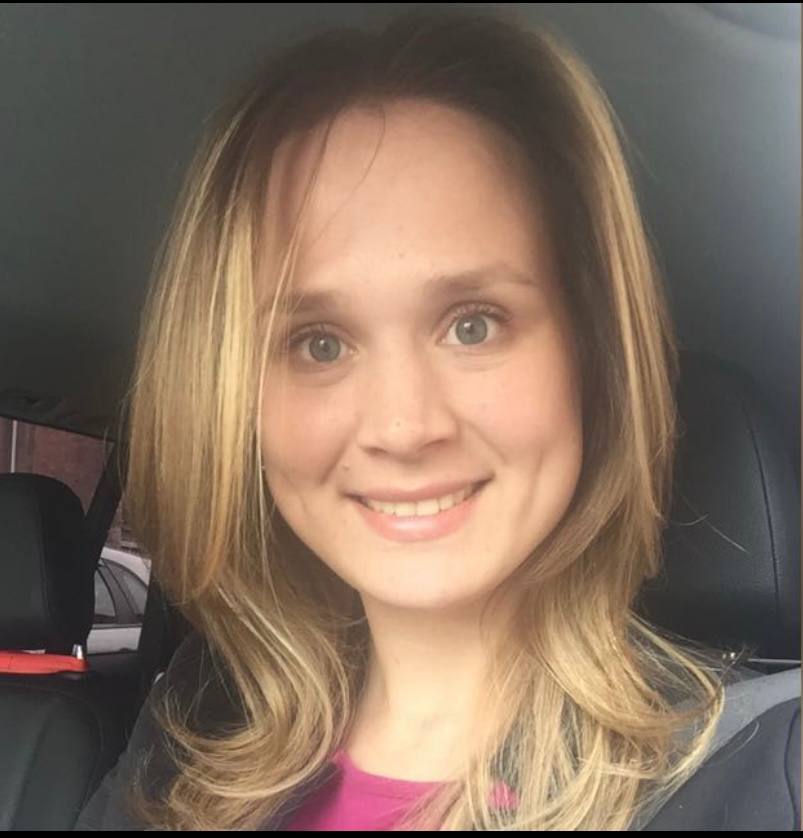 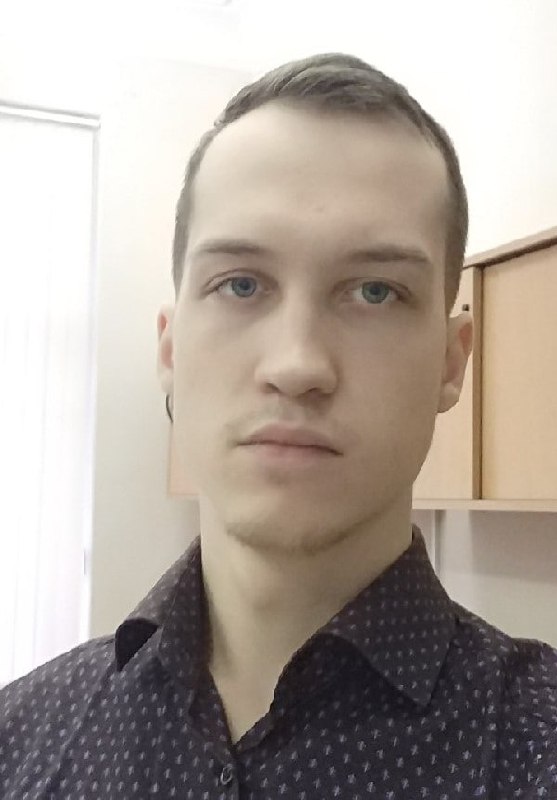 Евгений Павлов (ИКНТ, ВШПИ) – ИТ – тимлид/разработчик, руководитель IT‑команды, планирование этапов разработки,  разработка архитектуры, документирование технических требований.
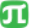 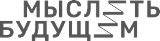 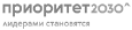 Партнеры проекта (внутренние)
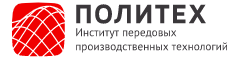 Центр информационно- программной поддержки
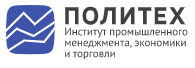 Высшая школа производственного менеджмента
Показатели проекта
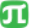 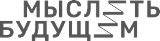 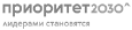 Показатели из программы Приоритет 2030
Дополнительные эффекты
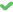 Увеличение доли молодых кадров
Скорость закрытия «вакансии»
Удовлетворенность персонала 
Рост профессиональных качеств
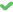 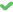 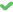 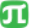 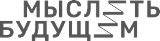 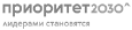 Мероприятия, обеспечивающие  достижение  показателей
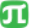 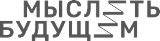 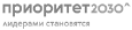 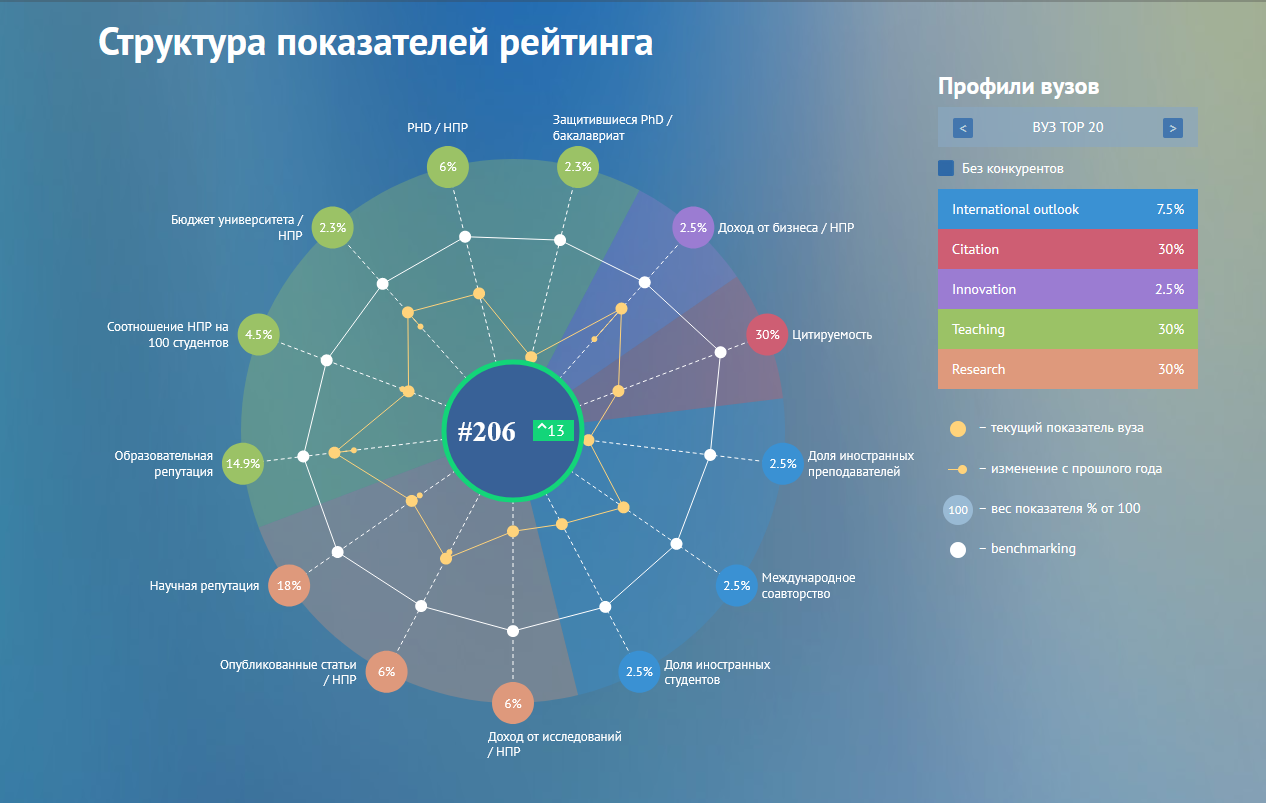 Перспектива развития системы внедрения функции «скоринга» сотрудников в разрезе направления траекторий и любых видов рейтинга по запросу
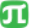 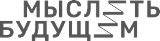 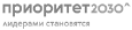 Остались вопросы?
Рыхтик Дарья 
e-mail: ryhtik_dn@spbstu.ru	
тел.: + 7 (911)151-43-55
Евсеева Светлана 
e-mail:evseeva_sa@spbstu.ru
Задел
сформирована система компетенций и уровней (СМУ)
карта компетенций исследователя Министерства науки и высшего образования
подготовлена методика исследований для формирования системы мотивации в науке